UNIDAD TECNICO PEDAGOGICO 2020 –APRENDIENDO EN LINEA MINERAL 
CORREO INSTITUCIONAL DOCENTE: daniela.aguilera@colegio-mineralelteniente.cl
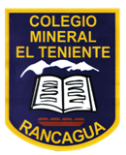 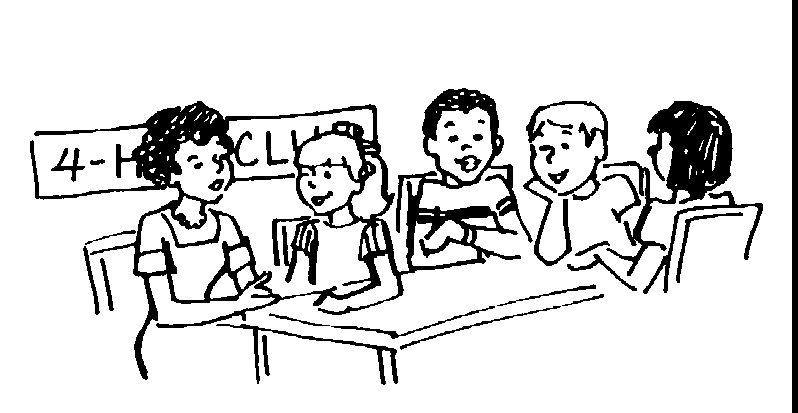 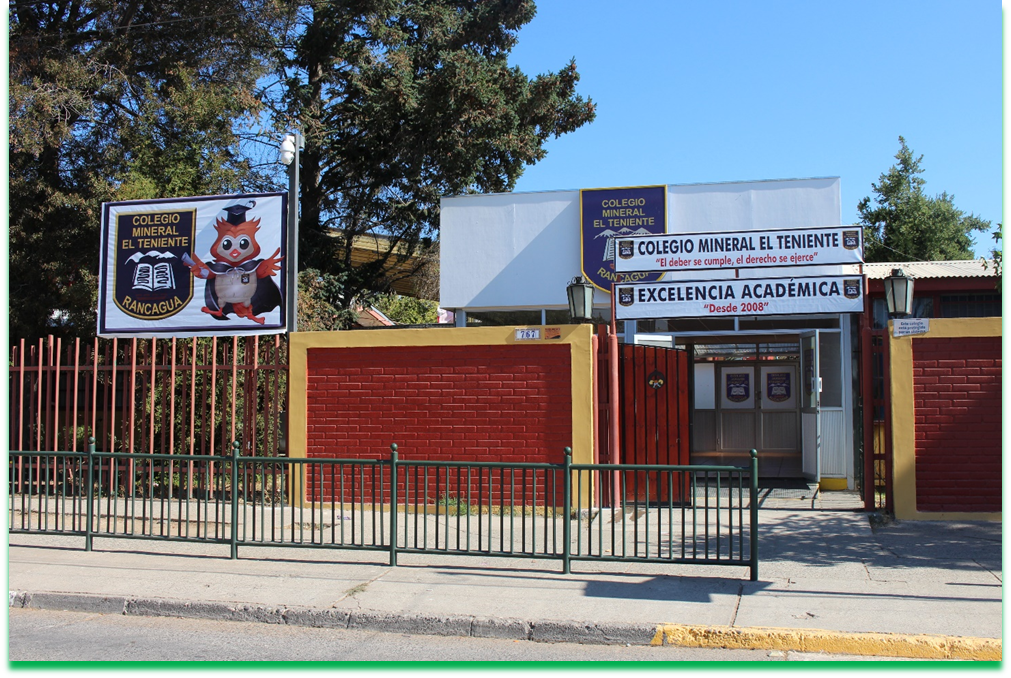 Ciencias Naturales 5° Básico A-B-C 
CLASE N° 7
Profesora: Daniela Aguilera G.
O.A: Analizar y describir las características de los océanos y lagos: movimiento de las aguas, como olas, mareas, corrientes (El Niño y Humboldt)
RECOMENDACIÓN PARA GUÍA 7
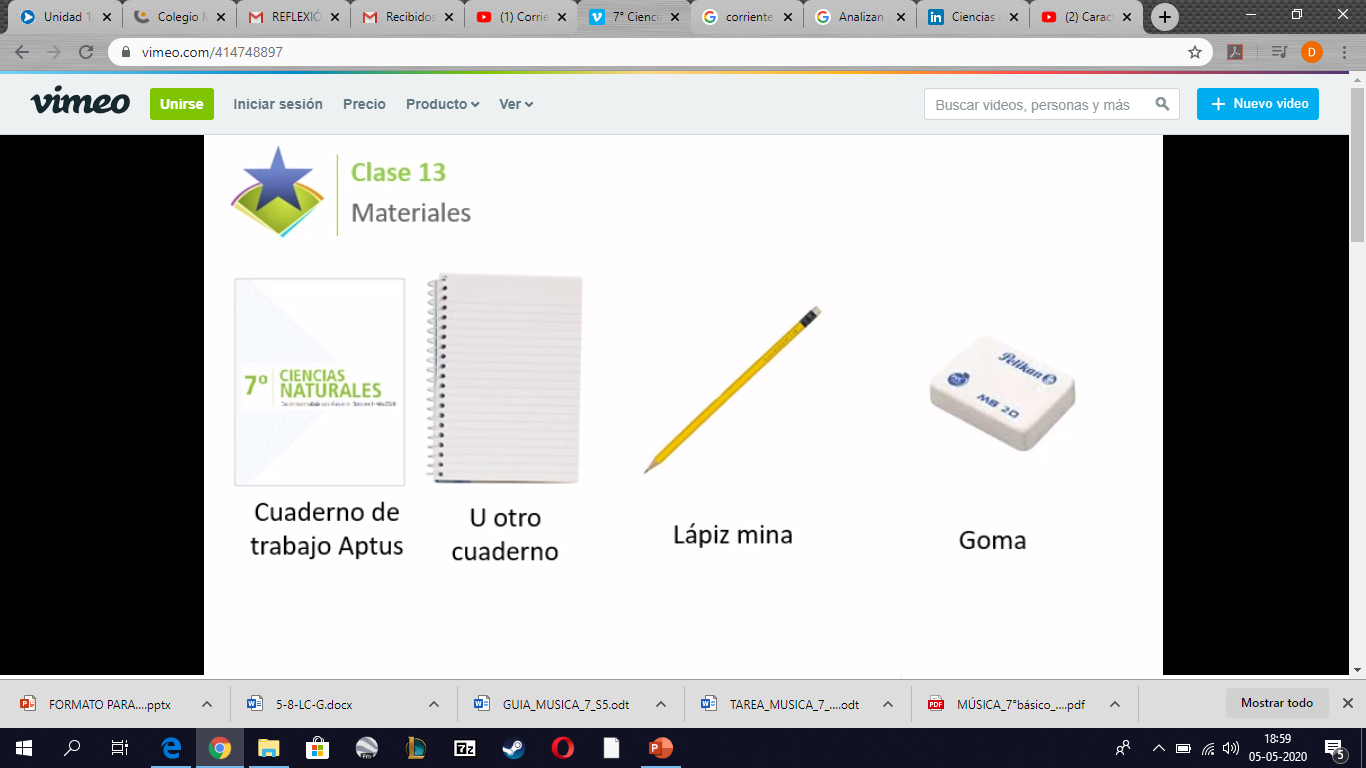 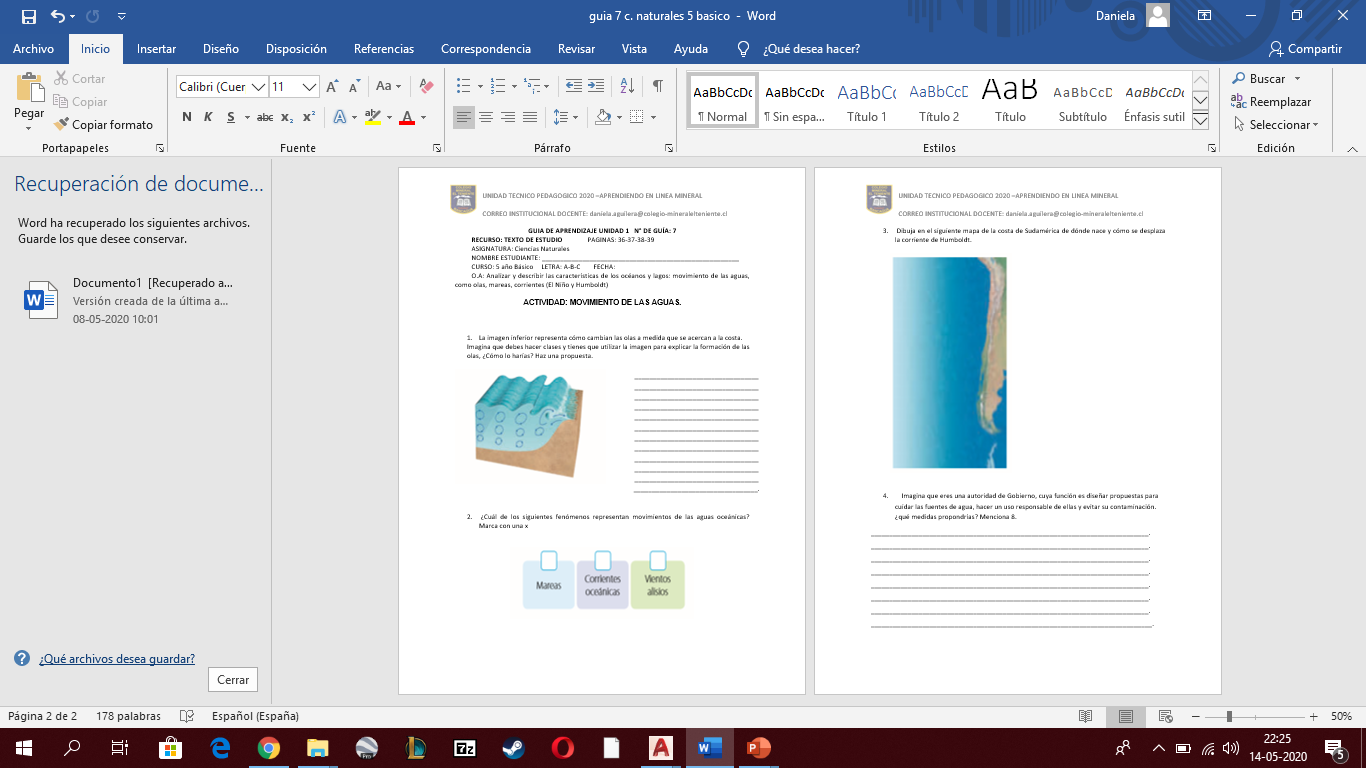 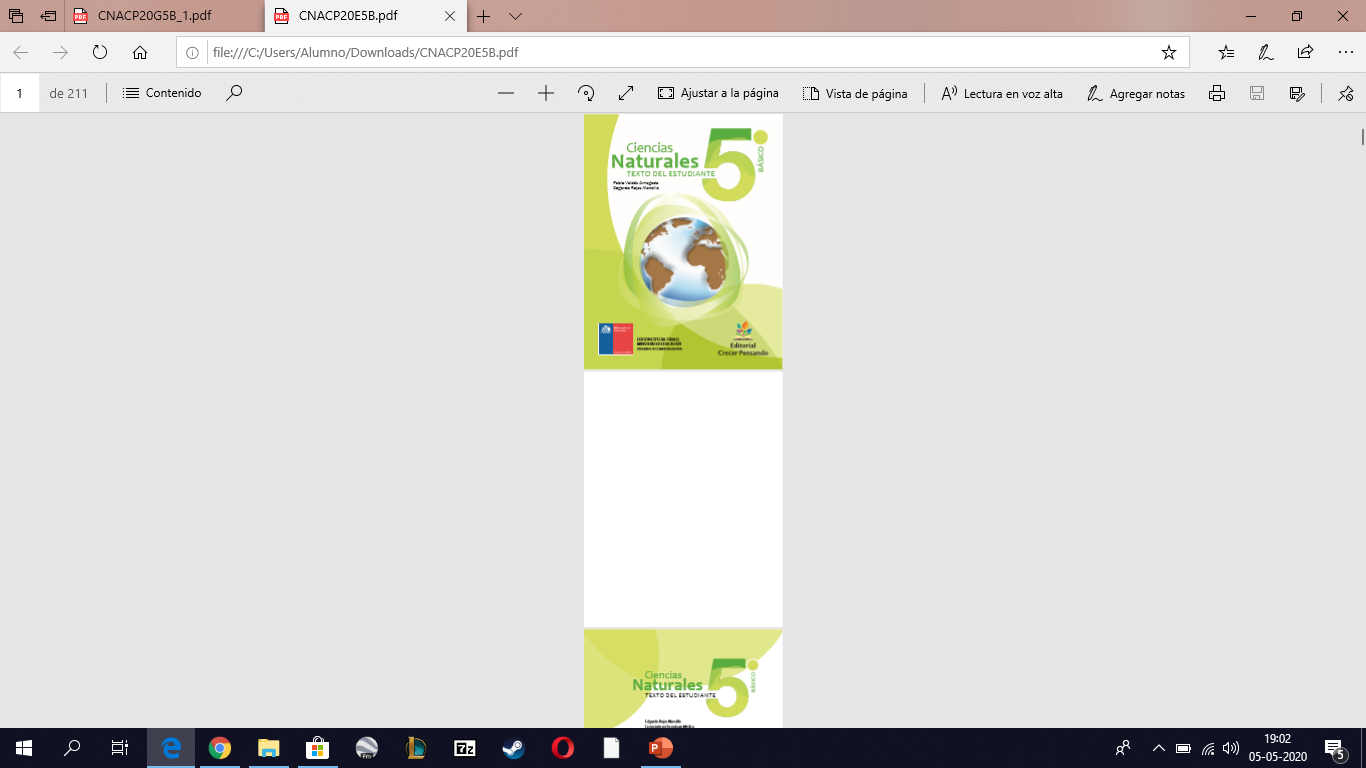 Texto de ciencias naturales      cuaderno          lápiz                                goma                        guía 7
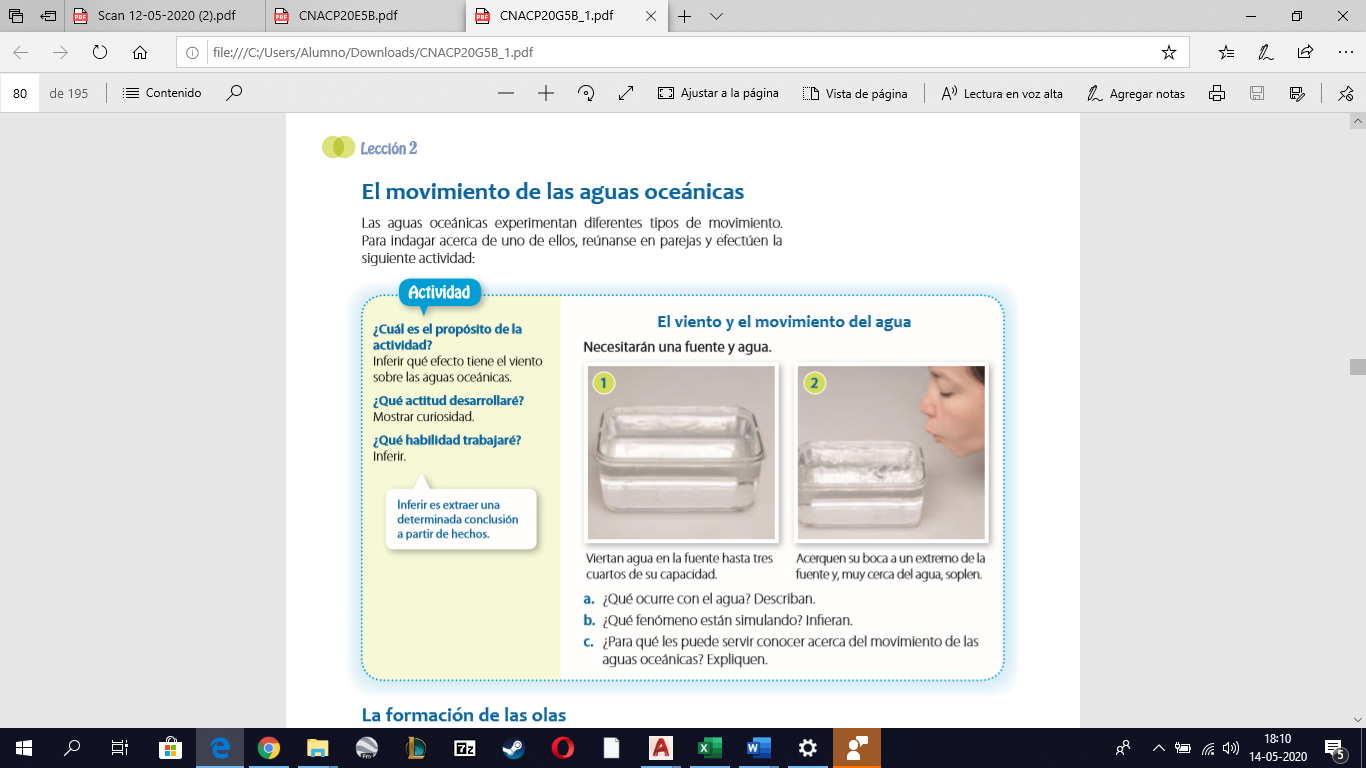 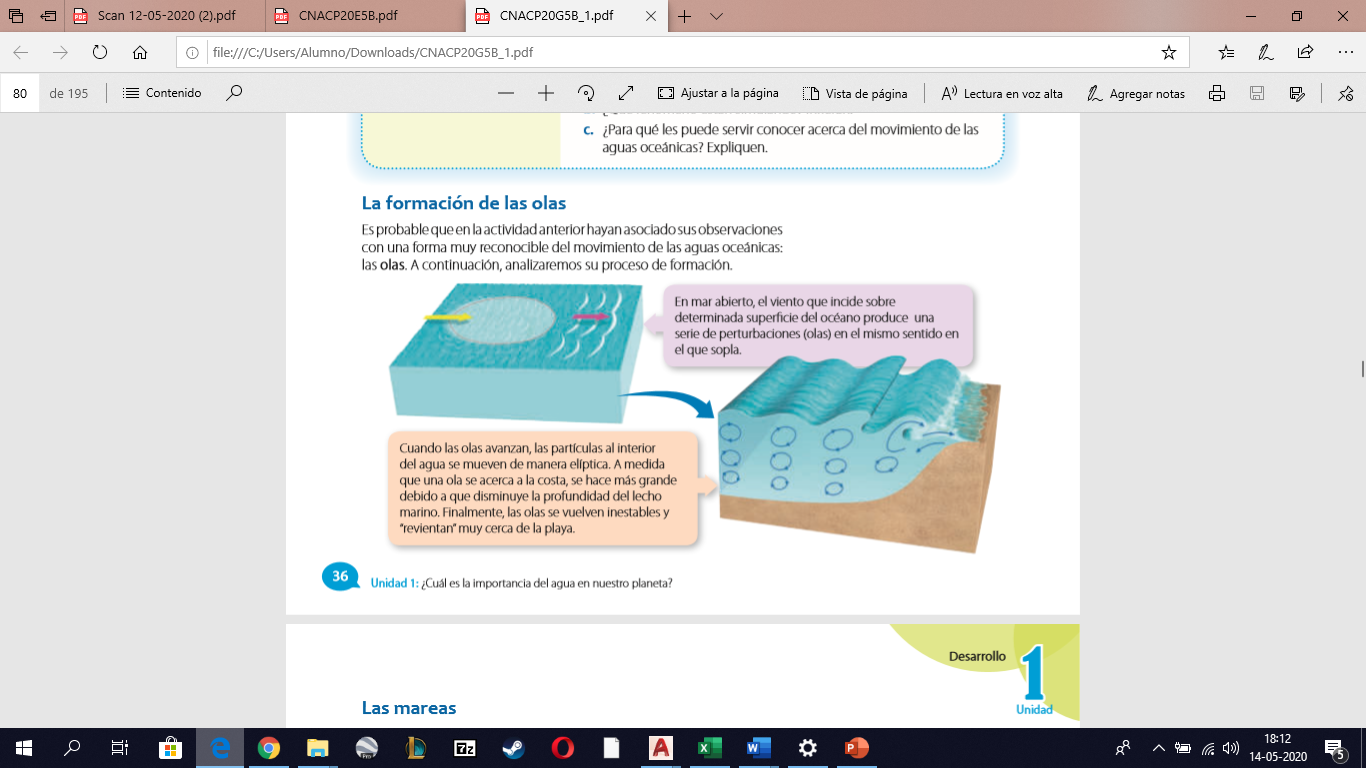 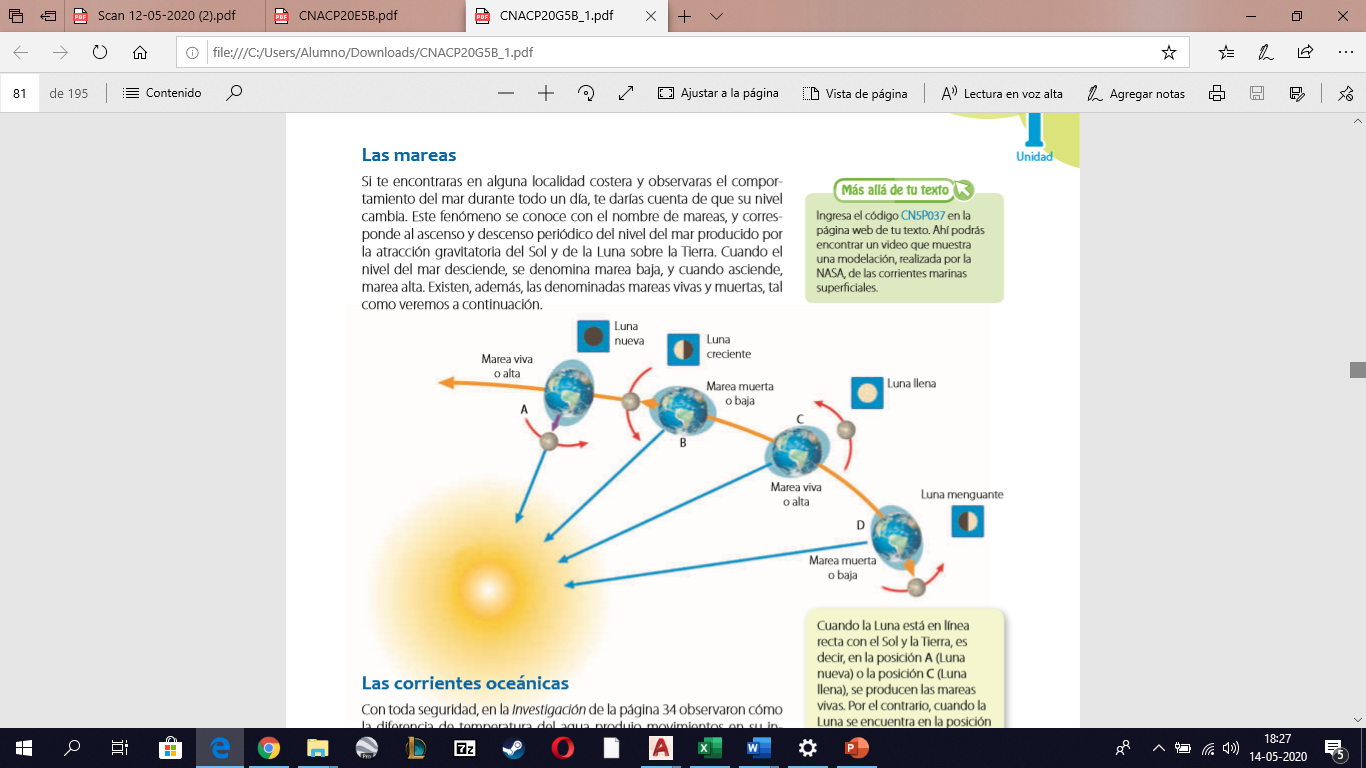 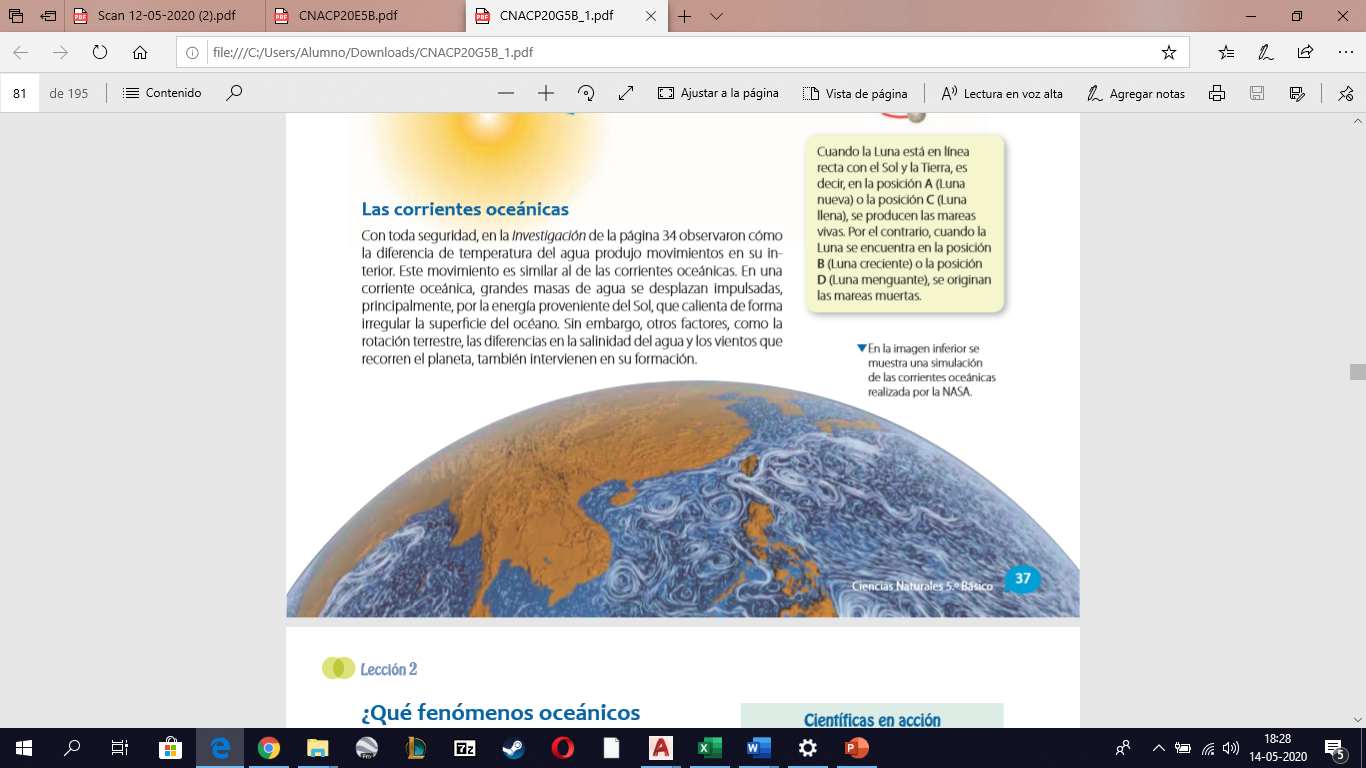 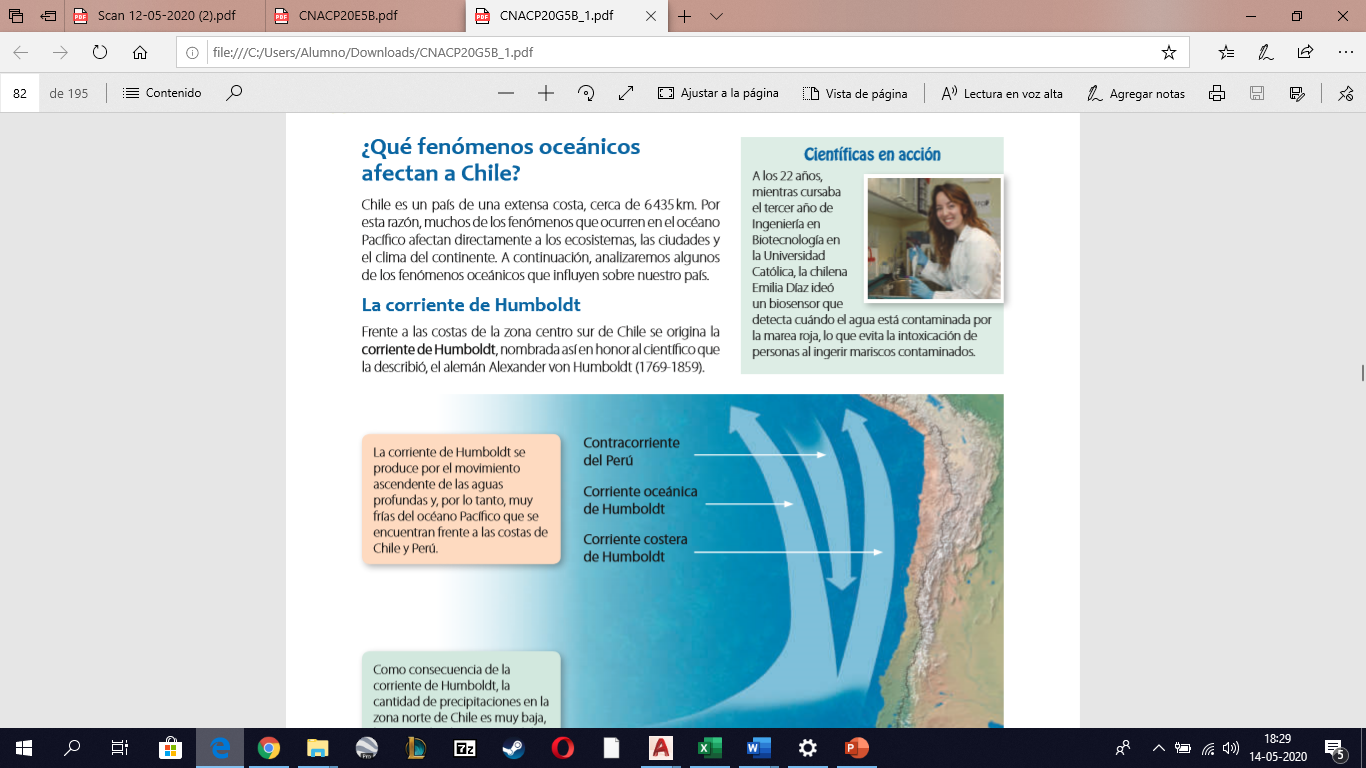 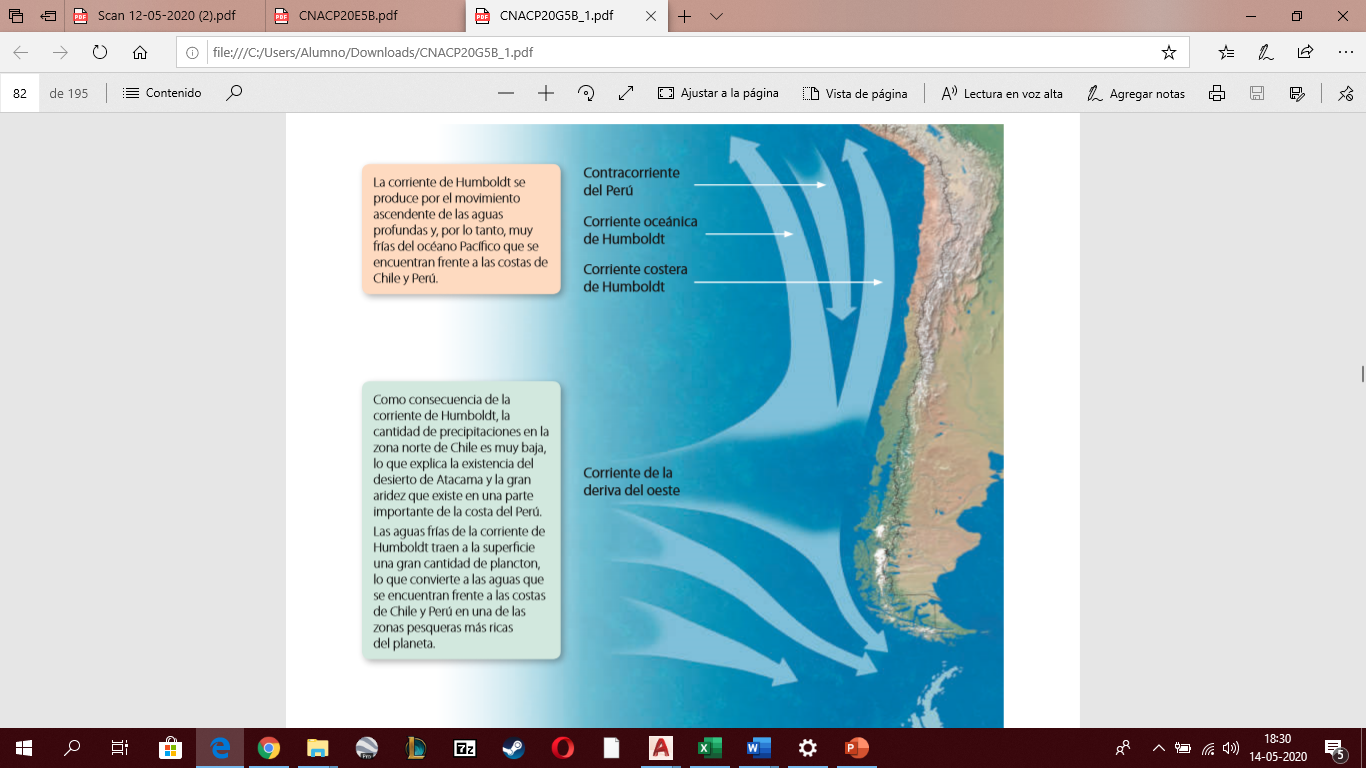 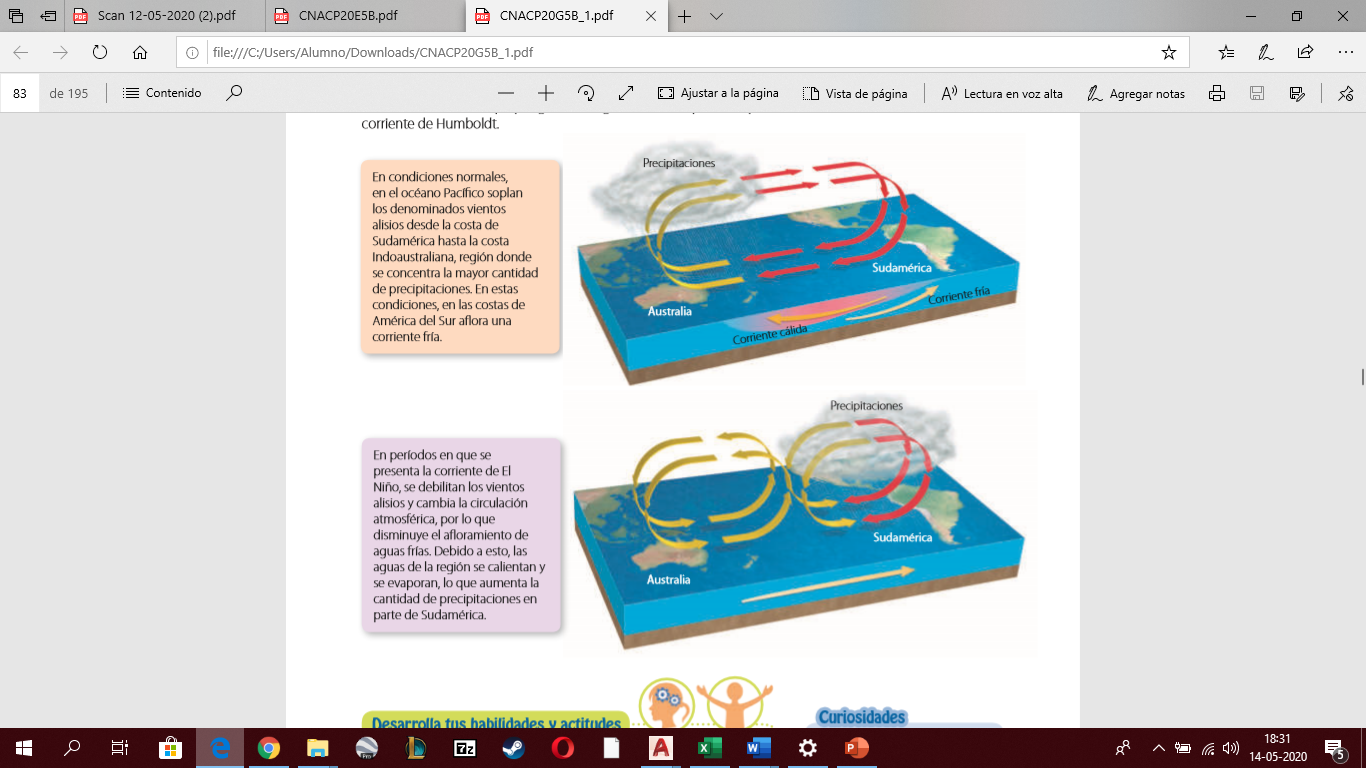 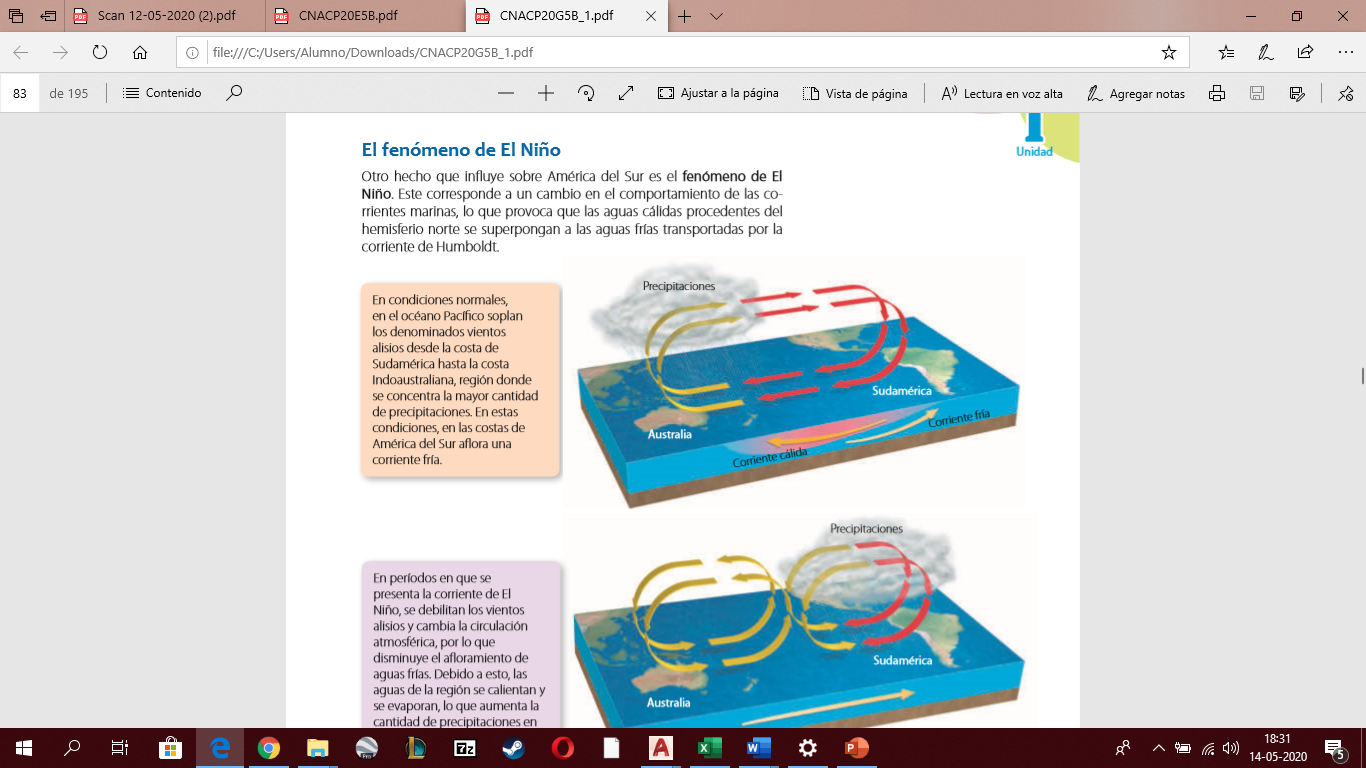